Secure In-Band Wireless Pairing
Shyamnath Gollakota

Nabeel Ahmed
Nickolai Zeldovich
Dina Katabi
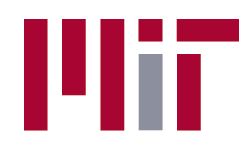 Secure Wireless Pairing is Important
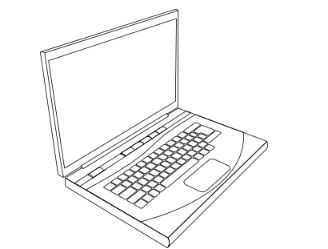 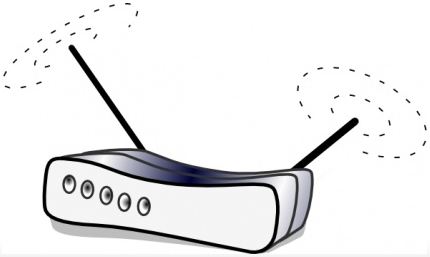 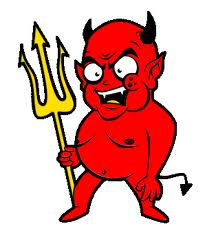 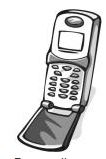 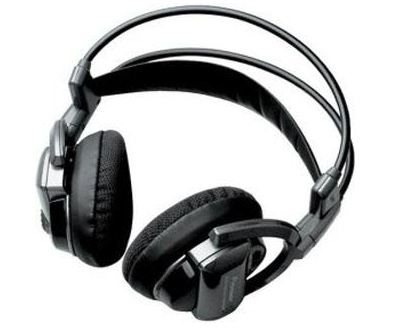 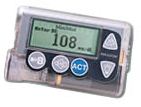 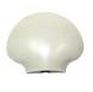 Traditional  solutions require user to enter or validate passwords
[Speaker Notes: Establishing a secure wireless connection between two devices is an important problem.

We run into it when we pair our laptop with the wireless router, or the Bluetooth headset with the cellphone or even the medical sensor with its reader, 

The goal of secure pairing is to ensure that an adversary cannot connect and access to either your laptop, headset or your medical sensor.

The traditional way to achieve this requires the user to enter or validate some form of a shared secret such as a password.]
Entering or Validating Passwords is Difficult
Ordinary users struggle with picking long random passwords
Devices with no interfaces for entering passwords
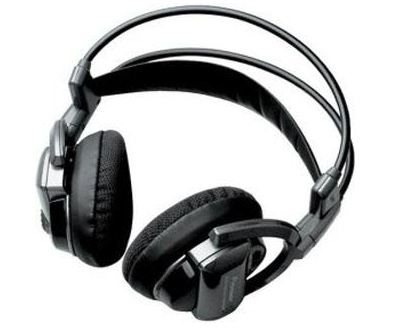 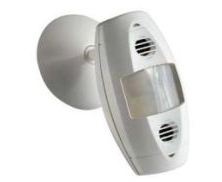 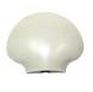 Problem Statement: Secure pairing without having the user enter or validate passwords
[Speaker Notes: However, having the user enter or validate passwords is difficult for two main reasons.
 
First, ordinary users struggle with picking long and random password. Instead they pick easy to remember passwords which can easily be broken.

Second, even if the user can pick the right kind of password, there are many devices which do not have the interface to enter these passwords.

This includes devices such as headsets, medical sensor and home surveillance sensors.

So the problem we consider is how we perform pairing without requiring the user to enter or validate passwords?]
Tentative Solution:
Tentative Solution: Use Diffie-Hellman Key Exchange
 Man-in-the-middle attacks
Anyone can receive/transmit
Bob
Alice
Adversary
Full fledged man-in-the-middle attack on CDMA and 4G networks at DEFCON 19
[Speaker Notes: Here is a tentative solution. Just use the Diffie-Hellman key Exchange. In particular, say we have Alice and Bob. Alice first sends her Diffie-Hellman message. Bob then responds with his Diffie-hellman message. The secret key is then constructed using the exchanged messages.

The problem however, is that wireless is an open medium and hence anyone can receive or transmit on it. Thus, an adversary can sit on the wireless medium and mount the well known man in the middle attack. That is he can send his own diffie hellman message, impersonating Alice, pair with Bob and then get access to Bob’s device.

In fact, just two days back there was a full fledged man-in-the-middle attack on CDM and 4G network at DEFCON.]
Status of Secure Pairing Without Passwords
Academic Approach
Industry Approach
Users simply press buttons to initiate pairing
     
 e.g., WiFi Push Button   	configuration, Bluetooth 	simple pairing
Use trusted out-of-band channels
     
e.g., camera-displays, audio,   	tactile or infrared channels
May be infeasible due to cost or size
Susceptible to MITM attacks
Can we get the best of both worlds?
[Speaker Notes: Today, there are two ways to address secure pairing without passwords. On one hand, the industry has adopted solutions where the users simply pushes buttons on the two devices to initiate diffie-hellman pairing. This includes solutions such as the Push button configuration from WiFi or the simple pairing protocol from Bluetooth.

Since they use just the Diffie-Hellman solution, these industry solutions are susceptible to man in the middle attacks.

On the other hand, the academic community has introduce solutions which use trusted out-of-band channels which are inaccessible to the adversary. This includes solutions such as using camera and displays or using the audio channels, the tactile channel or even infrared channels. Since these out-of-band channels are inaccessible to the adversary, these solutions are secret against Man in the middle attacks.

The problem however is that it may be infeasible to include these out of band channel into small devices such as medical and home sensors for both cost and size requirements.

Ideally, what we need is a solution which is the best of both the worlds. That is, it is secure against MITM attacks but does not require any out-of-band channels.]
Tamper Evident Pairing (TEP)
First in-band secure pairing protocol
Protects from MITM attacks
Doesn’t require out-of-band channels or passwords

Formally proven to be secure

Works on existing 802.11 cards and OS

Implemented and evaluated on operational networks
[Speaker Notes: In this work, we introduce Tamper evident pairing or TEP.

TEP is the first purely in band  secure pairing protocol.  TEP can protect from man-in-the middle attacks without requiring any out-of-band channels or user passwords.

We formally prove that TEP is secure against Man in the middle attacks. 

We also show that TEP can work on existing  802.11 cards and operating systems.

Finally, we implement and evaluate TEP over multiple operational wireless networks.]
How do We Protect Against MITM Attacks Without Out-of-Band Channels?
Prior out-of-band systems:  Assume attacker can arbitrarily tamper with wireless messages 
       Can’t trust messages on shared wireless channel

Our approach:	 Understand wireless tampering and detect it 
Trust un-tampered messages
Collect all messages within a time window; Pair if only one message and no tampering
[Speaker Notes: Alright, so how do we protect against MITM attacks without out-of-band channels?

The key reasons why MITM attacks are possible is because messages can be tampered on the wireless medium.

Past work assumes that attacker can arbitrarily tamper with wireless messages and as a result they can’t trust any messages on the wireless channel and need to use out-of-band channels to address the problem.

We take a completely different approach. We look more carefully at what is really happening on the wireless medium to gain an understanding of how messages are tampered with. With this understand, we then proposed ways in which we can detect tampering when it occurs. Since we can detect tampering, we can trust messages which are untampered with. At a very high level once we can trust untampered messages we can build a secure pairing protocol simply by collecting all the message received within a time window and pair only if you receive only one message and don’t detect tampering.]
How Can Adversary Tamper with Wireless Messages?
1. Adversary alters message
2. Adversary hides that message was sent
3. Adversary prevents message from being sent
Bob
Alice
Adversary
[Speaker Notes: So lets start by understanding how an adversary can tamper with wireless messages?

Say, Alice is sending her Diffie-Hellman message to Bob. An adversary can tamper with this message in three ways.

First it could alter the message send by Alice to match its own Diffie-hellman key. Second, it could hide the fact that Alice send the message. Finally, it would simply  prevent the message from
being sent in the first place.

Lets see how an adversary can alter Alice’s message. The simplest way to do this is if say this is Alice’s signal, the adversary sends its signal at high power. Now Alice’s signal looks like noise in comparison with the adversary’s signal. Thus,  Bob would decode the adversary’s altered message.]
How Can Adversary Tamper with Wireless Messages?
1. Adversary alters message
2. Adversary hides that message was sent
3. Adversary prevents message from being sent
Bob
Alice
Adversary
Time
How Can Adversary Tamper with Wireless Messages?
1. Adversary alters message
2. Adversary hides that message was sent
3. Adversary prevents message from being sent
Collision!
Bob
Alice
Adversary
Collisions are typical in wireless networks
[Speaker Notes: Second, an adversary can hide the fact that Alice send the Diffie- Hellman message by transmitting concurrently with Alice and creating a collision at bob. Since collisions are typical in wireless networks, Bob would ignore it and hence would miss that Alice has sent a message attempting to pair. The adversary can then send its own diffie-hellman message and end up pairing with Bob.]
How Can Adversary Tamper with Wireless Messages?
1. Adversary alters message
2. Adversary hides that message was sent
3. Adversary prevents message from being sent
Tamper Evident Message:
Can’t be altered without detection at receivers
Can’t be hidden from the receiver
Can’t be prevented from being sent
Bob
Alice
Adversary
Occupy the medium all the time
[Speaker Notes: Finally, an adversary can prevent the message from being sent by occupying the wireless medium all the time.  Since 802.11 devices would wait for the medium to be free before transmitting, Alice never gets to transmit her message. 

To address these three problem, we introduce a new primitive we call tamper evident messages. It has three main properties.

First, it cannot be altered without being detected at wireless receivers.

Second, it can’t be hidden by the receiver.

Finally, it can’t be prevented from being sent on the wireless medium.]
1. How to Protect From Altering of Messages?
Wireless property: Can’t generate silence from energy
101000001111
Time
Alice’s Message
Follow message by message-specific silence pattern
Silence pattern = Hash of message payload
Send a random packet for 1 and remain silent for 0
[Speaker Notes: Lets see how we can provide each of these properties.

First, how do we protect against message altering?

We are going to leverage a known wireless property that we can not generate silence from energy, i.e., we cannot cancel out energy on the wireless medium.

Say, this is Alice’s message. We are going to force Alice to follow her message with a message-specific pattern of silence periods.

To compute the silence pattern, Alice  compute that hash of her message such that the output has an equal number of zeros and ones.
Say, this is the hash of Alice’s message.

Now, for every 1 in the hash, Alice is going to send a random packet and for every 0 she is going to remain silent.
So in our example,  the first bits is a 1, so Alice sends a packet, the second bit is a 0, so she remains silence, the third is a 1 so she sends a packet and so on.]
1. How to Protect From Altering of Messages?
Wireless property: Can’t generate silence from energy
Time
Alice’s Message
Alice’s ‘1’ bits
Follow message by message-specific silence pattern
Silence pattern = Hash of message payload
Send a random packet for 1 and remain silent for 0
Changing message requires changing silence pattern
[Speaker Notes: To see why this protects from message altering, say the adversary wants to alter the content of Alice’s message. It has to now follow it with a new silence pattern which 
corresponds to the altered contents.

However, since the hash value of Alice’s original message wouldn’t match that of the altered message, Alice’s 1 bits show up during the adversary’s silence period.

Since from our wireless property, the adversary cannot generate silence from these 1 bits, bob would detect tampering.

So, all the adversary can do is amplify or confirm Alice’s message but cannot alter it.]
1. How to Protect From Altering of Messages?
Wireless property: Can’t generate silence from energy
Time
Alice’s Message
Follow message by message-specific silence pattern
Silence pattern = Hash of message payload
Send a random packet for 1 and remain silent for 0
Changing message requires changing silence pattern
[Speaker Notes: Thus,  this message structure allows receivers to successfully detect any altering of the messages.]
2. How to Protect From Hiding the Message?
Time
Alice’s Message
Bob misses the message
[Speaker Notes: Next, how do we protect from an adversary hiding this message.

All the adversary has to do is send its own packets and create collisions with Alice’s transmission. Since the adversary has created something usual on the wireless medium like collisions, Bob would ignore it and hence end up missing the message]
2. How to Protect From Hiding the Message?
Synchronization pkt
Time
Alice’s Message
Send an unusually long packet with random content
[Speaker Notes: To prevent this, we are going to associate our message with some which usually long. 
In particular, before sending the message, Alice sends an synchronization packet that is an usually long packet longer than any typical collision. Bob would look for such unusually long periods of energy, and consider it as an attempt for pairing.

Since the content of packet is random, the adversary can’t try to cancel the packet on the medium.

Also the attacker cannot hide the occurrence of this packet by a collision because the packet is much longer than any typical collision. Ofcourse an adversary can send his own long sync packet, but this would be detected as an unusual message and wouldn’t hide that some pairing message was being sent.]
3. How Do We Ensure Message Gets Sent?
Synchronization pkt
Time
Alice’s Message
Message can’t be altered, hidden or prevented, 
without being detected at receivers
Force transmit after timeout even if medium is occupied
[Speaker Notes: Finally, how do we ensure that an attacker cannot prevent Alice from sending this message?

This is infact easy, the device timeouts after a known interval and transmit its message even if the channel is occupied. Thus, even adversary always occupies the medium, Alice will eventually transmit her  message.

Thus we have a message which can’t be either altered, hidden or prevented, without being detected at the receivers]
Issue: Unintentional Tampering
802.11 devices transmit when channel is unoccupied
Legitimate transmission
Synchronization pkt
Time
Silence period
Alice’s Message
Create a number of false positives
[Speaker Notes: However there is one issue with this message in that it is susceptible to unintentional tampering.

802.11 devices with traffic transmit when they see that the channel is unoccupied.

Since our tamper evident message has silence periods during its hash bits, other 802.11 devices in the vicinity would assume that the medium is unoccupied and start transmitting.  This would be detected as tampering, since the receiver can not distinguish unintentional tampering from an adversary and so it can create a number of false positives.]
Issue: Unintentional Tampering
802.11 devices transmit when channel is unoccupied
Legitimate transmission
Synchronization pkt
Time
Silence period
Alice’s Message
Leverage CTS to reserve the wireless medium
Issue: Unintentional Tampering
802.11 devices transmit when channel is unoccupied
CTS
Synchronization pkt
Time
Reserved duration
Alice’s Message
Leverage CTS to reserve the wireless medium
[Speaker Notes: To prevent this kind of unintentional tampering, we leverage a feature of 802.11 protocol called CTS which can be used to reserve the channel. So Alice follows her message with the CTS packet which reserve the channel for the duration of the hash bits.

Non-malicious devices will respect 802.11 protocol and abstain from transmitting in the silence periods, thus addressing the problem of unintentional tampering.]
In-Band Secure Pairing Protocol
Industry: User pushes buttons within 120 seconds
Timeout after a period greater than 120 seconds
Pair if only one message is received and no tampering
Push Button
Timeout
reply
request
Alice
Push Button
Timeout
Bob
Adversary
[Speaker Notes: Now that we have this tamper evident message let me tell you at a high level how we can use it to construct a in-band secure pairing protocol.

Say we have our you devices Alice and Bob. Lets see what happens with time. The industry has push buttons on their wireless devices to initiate the pairing protocol and assumes that the user would buttons of both the devices within 120 seconds from each other.

So say the user pushes the button on Alice. She is going to send out a request message using our tamper evident message primitive. Now, the user has to push the button on Bob within 120 seconds. Once the button is pushed, Bob sends out a reply message again using our tampering evident message primitive.

Alice is going to timeout after a time period greater than 120 seconds. In this window of time, if Alice receives only one reply and does not detect any tampering, she proceeds with pairing. Otherwise she aborts.

Bob is also going to timeout after a time period and use the same rule as Alice.

(In the paper, we eliminate the need to wait for 120 seconds.)]
In-Band Secure Pairing Protocol
Industry: User pushes buttons within 120 seconds
Timeout after a period greater than 120 seconds
Pair if only one message is received and no tampering
Push Button
request
Two replies
 No pairing
Timeout
reply
reply
Alice
Push Button
Timeout
Bob
Adversary
[Speaker Notes: To see why this is secure against MITM attacks, say we have adversary who sends the reply packet even before the user pushes the button on Bob.

Since Alice waits for the timeout period before pairing, she is going to see two reply messages, one each from Adversary and Bob and hence does not pair.

Say, now the adversary tries to tamper Bob’s reply message either by colliding with it or altering it.  Since the reply message is sent using our tamper evident message primitive, Alice would detect this tampering and hence again would not pair with the adversary.

In the paper we talk about other details of the protocol to cover all the corner cases and prove the following theorem.]
In-Band Secure Pairing Protocol
Industry: User pushes buttons within 120 seconds
Timeout after a period greater than 120 seconds
Pair if only one message is received and no tampering
Push Button
request
Tampering detected
 No pairing
Timeout
reply
reply
Tamper
Alice
Push Button
Timeout
Bob
Adversary
TEP is proven secure
Theorem:  If  the pairing devices are within radio range and the user presses the buttons, an adversary cannot convince either device to pair with it (except with negligible probability)
Assumptions: 
Don’t confuse hash packets (‘1’)  for silence (‘0’) 
Detect synchronization packet
[Speaker Notes: If Alice and Bob are within range of each other and the users press the buttons, then an adversary can’t convince either of them to pair with it.

There are two main assumptions we make in proving this theorem.

First, we assume that the receiver doesn’t confuse 1 hash bits for silence.

Second, we assume that the receiver can detect the unusually long synchronization packet.

Thus, as long as these two assumptions hold, TEP is secure against MITM attacks.]
Implementation
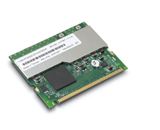 Implemented in the 802.11 driver
 Used Atheros 802.11 cards and Linux
[Speaker Notes: We implement TEP in the 802.11 linux driver using off-the shelf atheros cards.]
Implementation Challenges
Minimize duration of hash bits
Use high-definition timers in kernel  40 us hash bits
128 bits hash function  Less than 5 milli seconds
 Set sync packet longer than any packet
Pick sync duration as 17 ms
Maximum sized IP packet
= 12 ms
Minimum 802.11 bit rate
[Speaker Notes: We have to address a couple of challenges for TEP to work in practice.

First, in order to identify the synchronization packet and the hash bits, the receive should be able to detect the presence of energy in software. To do this, we leverage channel occupancy firmware registers that are exposed to the kernel.

Next, to maximize the efficiency on the wireless medium, we need to minimize the duration of the hash bits to the smallest size possible. To be able to schedule these small hash bits in software we use high-definition timers in the kernels and as a result can achieve a 40 us hash bits.

Just if we have a 128 bit hash function, it would take less than 5 milli seconds to sends all the hash bits.

Finally, we need to se the synchronization packet to be longer than the duration of packet on the wireless medium.

The maximum duration packet is given by the ratio of the maximum size of the IP packet and the minimum bit rate used by 802.11. This translated to about 12 ms. So we pick the synchronization packet duration to be 17 ms.

Thus, if we include both the hash bits and the sync packet, the overhead is less than 23 milli seconds for a tamper evident message.]
Evaluation
False negatives
Proved probability of false negatives is negligible
Assumptions
Don’t confuse hash packets (‘1’)  for silence (‘0’)
Detect synchronization packet
False positive
Empirical estimation of its probability
[Speaker Notes: are going to evaluate the false negatives and false positives associated with TEP.

False negative happen when an adversary can successfully mount the packet. However, can I mentioned earlier, TEP is provably secure against MITM either. Thus, we have proved that the probability of false negatives is 0 as long as the following two assumptions hold. First, the receiver should distinguish between the zero and one hash bits. Second, it can detect the synchronization packet. We will evaluate the validity of these assumption.

Next false positives happen when an tampering is detected in the absence of an adversary. We will empirical estimate the probability of such false positive.

Alright so lets focus on the false negatives. Both these assumptions require detecting energy. So as long as we can detect energy during the short hash packets we can use the same detection mechanism to detect energy during  the long sync packet.]
Testbed
12-locations over 21,080 square feet
Every run randomly pick two nodes to perform pairing
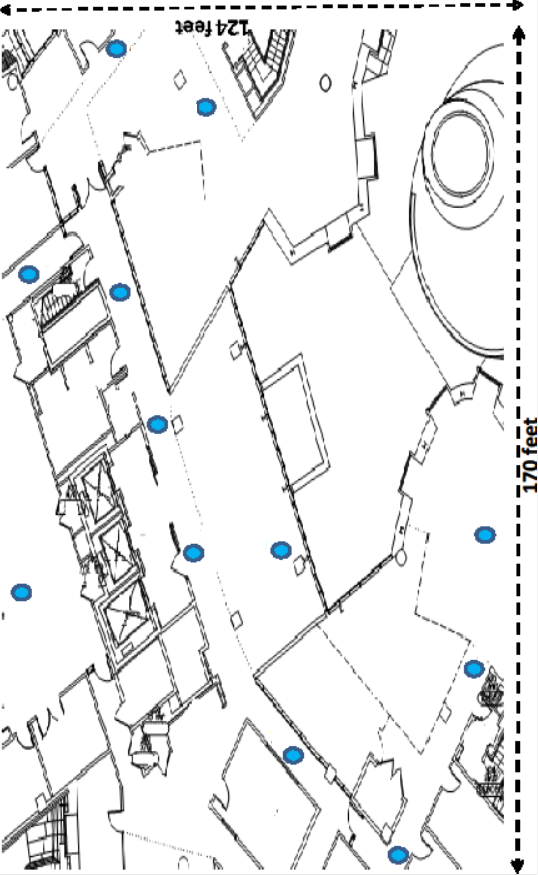 [Speaker Notes: We evaluate TEP over a testbed of 12 locations over a testbed which spans more than 21000 square feet.
In every run of the experiment, we randomly pick two nodes in the testbed to perform pairing.]
Can We Distinguish Between One and Zero Bits?
CDF over all locations
Normalized Received Power
[Speaker Notes: So lets see if we can distinguish between the one and zero hash bits.

On the x axis I am going to plot the normalized received power and on the y axis I am going to plot the CDF over all pairing locations.

Here are the results for the zero bit and here are the results for the one bit.

As we can see there is a huge gap between the possible values for the received power for the zero and one bits.

Thus, a receiver can easily distinguish between the one and zero bits.

Since this is the hardest assumption underlying the security of TEP, we conclude that TEP is secure in practice.]
Can We Distinguish Between One and Zero Bits?
Zero bits
CDF over all locations
Normalized Received Power
Can We Distinguish Between One and Zero Bits?
Zero bits
One bits
CDF over all locations
Normalized Received Power
Receiver doesn’t confuse one hash bits for silence
False Positives
Mistaking cross-traffic energy as sync packet
Mistaking corrupted hash bits for an attack
[Speaker Notes: Next, lets evaluate the false positives.

There are two possible false positives. 

First, the receiver could mistakes energy corresponding to cross-traffic for the synchronization packet.
Second, the receiver mistakes cross-traffic which corrupts the hash bits  for an attack

Lets first evaluate the first case.]
Can TEP Mistake Cross-Traffic for Sync Packet?
Look at SIGCOMM 2010 and MIT network
CDF
2
1
3
4
5
Continuous Energy Duration (in milliseconds)
[Speaker Notes: To check if energy belonging to cross-traffic can be mistaking for synchronization packet, we are going to look at the behavior of two operational networks, one during sigcomm 2010 which is a heavily loaded network and the other at the MIT network which is a moderately loaded network.

I am going to plot the duration of energy seen in these networks on the x axis and the CDF on the y axis.
Here are the results for MIT and here are the results for sigcomm 2010.

As we can see in both these network, the maximum continuous energy duration is much smaller than the 17 ms duration corresponding to the sync packet.
Thus, the studied networks show zero probability of mistaking cross-traffic for sync packets.]
Can TEP Mistake Cross-Traffic for Sync Packet?
Look at SIGCOMM 2010 and MIT network
CDF
SIGCOMM 2010
2
1
3
4
5
Continuous Energy Duration (in milliseconds)
Can TEP Mistake Cross-Traffic for Sync Packet?
Look at SIGCOMM 2010 and MIT network
CDF
MIT
SIGCOMM 2010
2
1
3
4
5
Continuous Energy Duration (in milliseconds)
Studied networks show zero probability of mistaking cross-traffic for sync packet
Much smaller than 17 ms of the sync packet
Can TEP Mistake Corrupted Hash Bits for Attack?
Due to CTS WiFi cross-traffic doesn’t transmit during  hash bits
Non-WiFi devices like Bluetooth may still transmit
Exp: Use Bluetooth to transfer file between Android phones
CDF
Number of attempts
[Speaker Notes: Next, the receiver would mistake cross-traffic which corrupts the hash bits for an attack

Remember that we used the CTS packet to prevent other WiFi devices from transmitting during the hash bits. However, non wifi devices such as bluetooth need comply with the CTS packet and hence may still transmit.

To evaluate this we use two android phones and do a bulk file transfer between the two phones using bluetooth.

Lets plot the number of attempts TEP requires in the presence of bluetooth on the x axis and the CDF on the y axis.
Here are the results. Interestingly, for more than 60 percent of the cases, TEP performs pairing in just one attempt. Further, it does not take more than four attempts to pair even in the worst case.

The reason for this is that bluetooth devices are not synchronized with our pairing protocol and hence doesn’t interferer in every attempt of the protocol.
For people you understand bluetooth, it uses frequency hopping where the hopping patterns in different in each of the pairing attempts. Thus, it doesn’t interferer with every pairing attempt. Thus, we conclude that TEP works even in the presence of interference from non-WiFi devices such as bluetooth.]
Can TEP Mistake Corrupted Hash Bits for Attack?
Due to CTS WiFi cross-traffic doesn’t transmit during  hash bits
Non-WiFi devices like Bluetooth may still transmit
Exp: Use Bluetooth to transfer file between Android phones
CDF
Number of attempts
TEP works even in the presence of interference from non-WiFi devices such as Bluetooth
Bluetooth is not synchronized with our pairing protocol
Related Work
Pairing with out-of-band channels
     (cameras, audio, tactile, infrared,…)


Work on Integrity Codes
     Ensuring  message integrity but still requires dedicated out-of-   	band wireless channels
TEP is in-band
Tamper evident messages – Stronger than message integrity
Purely in-band pairing protocol
[Speaker Notes: Finally, TEP is related to work on wireless pairing using out-of-band channels. This includes work on using cameras and display,  audio channel, tactile channels, etc.

In contrast, TEP is a secure pairing protocol which doesn’t require any out-of-band channels.

TEP also builds on work on integrity codes which ensures the integrity of the transmitted message. However, Integrity codes still requires out-of-band wireless channels for pairing.

In contrast, we introduce a more powerful primitive called tamper evident messages which not only protects the integrity of the message but also protects the fact that the message was sent in the first place. This allows us to build a purely in-band pairing protocol.]
Conclusions
First in-band secure pairing protocol
Protects from MITM attacks
Doesn’t require out-of-band channels or passwords

Formally proven to be secure

Works on existing 802.11 cards and OS

Implemented and evaluated on operational networks
[Speaker Notes: In this work, we introduce Tamper evident pairing or TEP.

TEP is the first secure pairing protocol that does not require the user to enter or validate passwords but still protects from MITM attacks without using any out-of-band channels.

We formally prove that TEP is secure against Man in the middle attacks. 

We also show that TEP can work on existing  802.11 cards and operating systems.

Finally, we implement and evaluate TEP over operational wireless networks.]